UniMarketУниверсальное решение. Уникальный подход
Наталья Якименко, Региональный директор, управление недвижимостью и эксплуатация
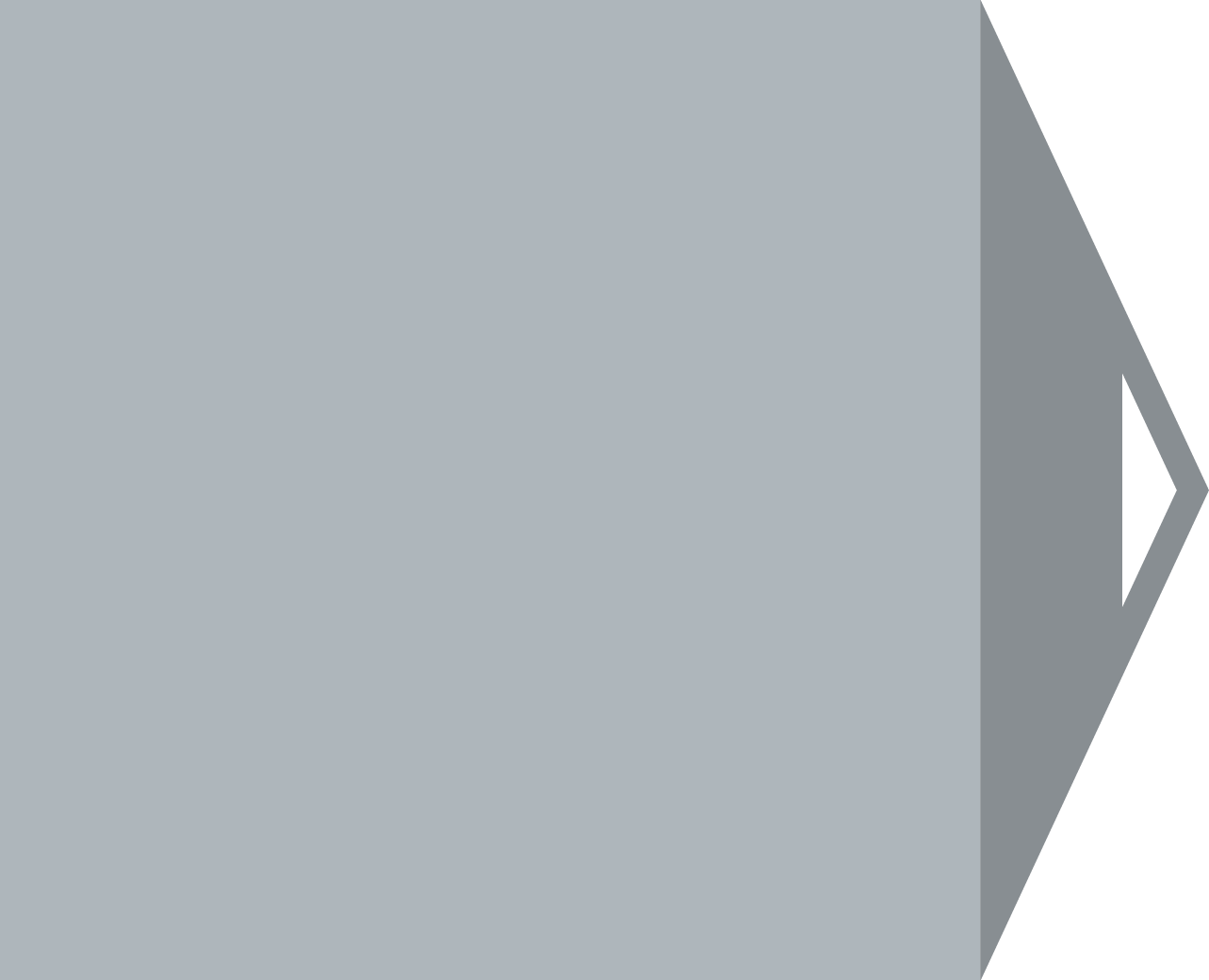 UniMarket
Характеристика проекта
ЦЕЛИ
Найти альтернативный ресурс арендаторов в условиях лимитированных / приостановленных планов развития ритейлеров;
Оживить пустующие галереи торгового центра;
Создать точку притяжения посетителей;
Привлечь доход за счет коммерциализации пространства.
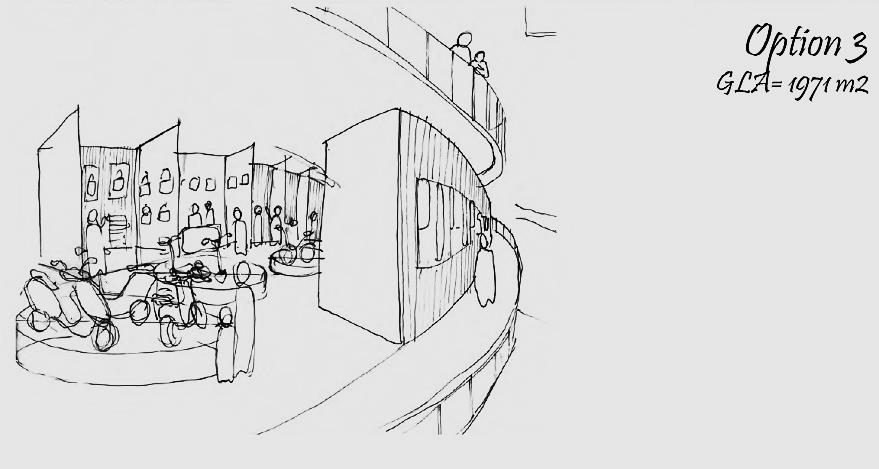 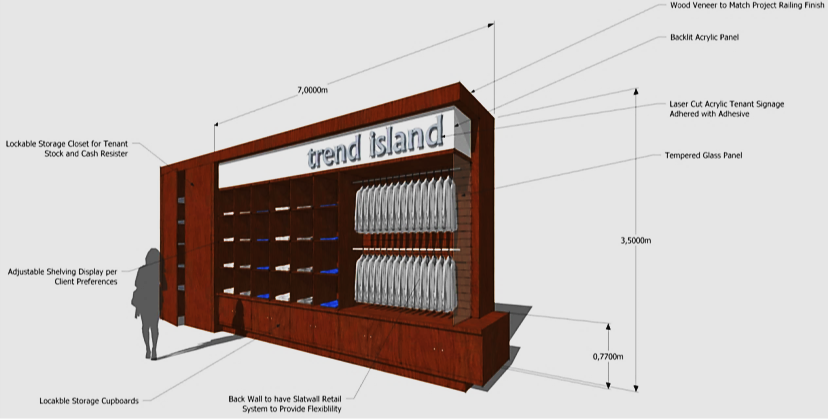 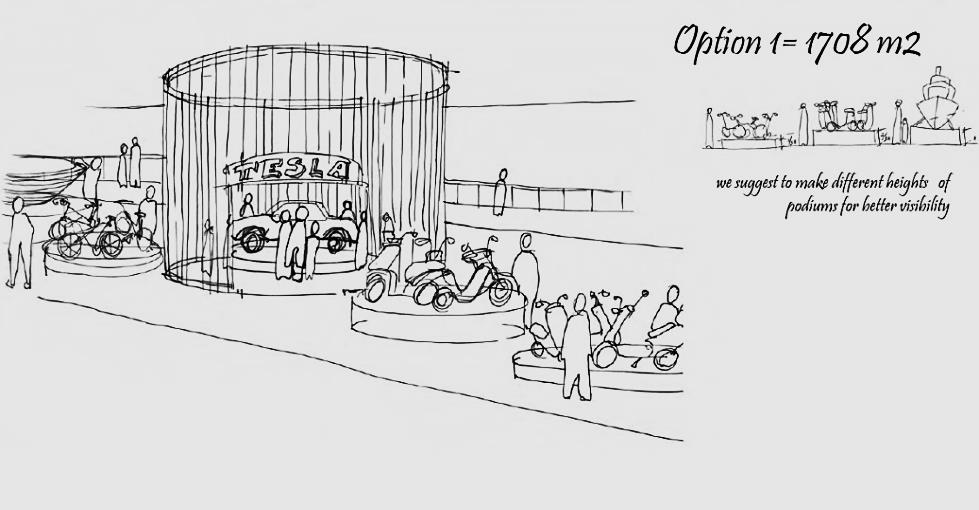 2
Финансовые показатели серии проектов UniMarket
3
Внимание, подводные камни…
Детали, о которых необходимо подумать заранее:
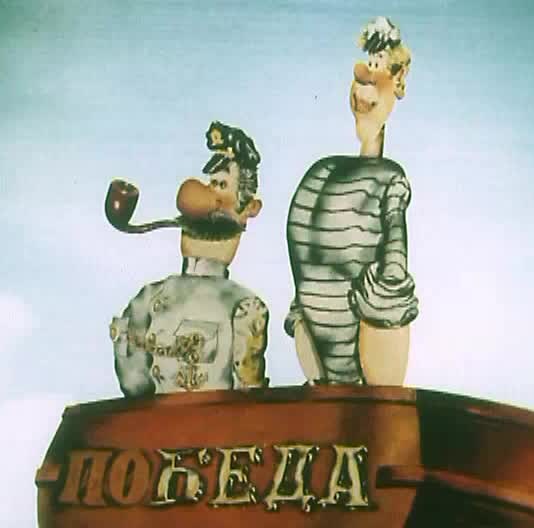 Арендаторы / пересечение товарных групп
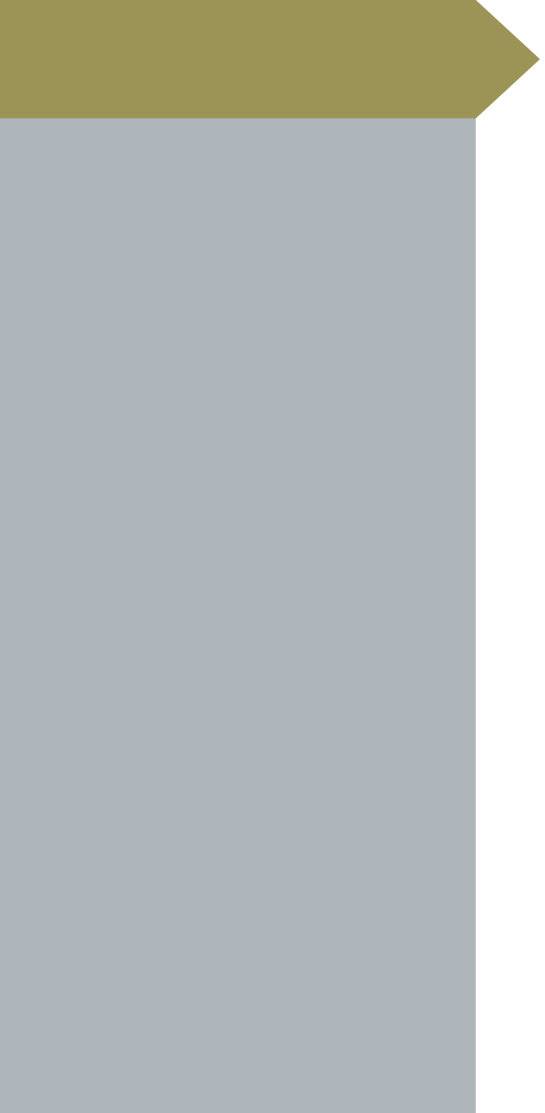 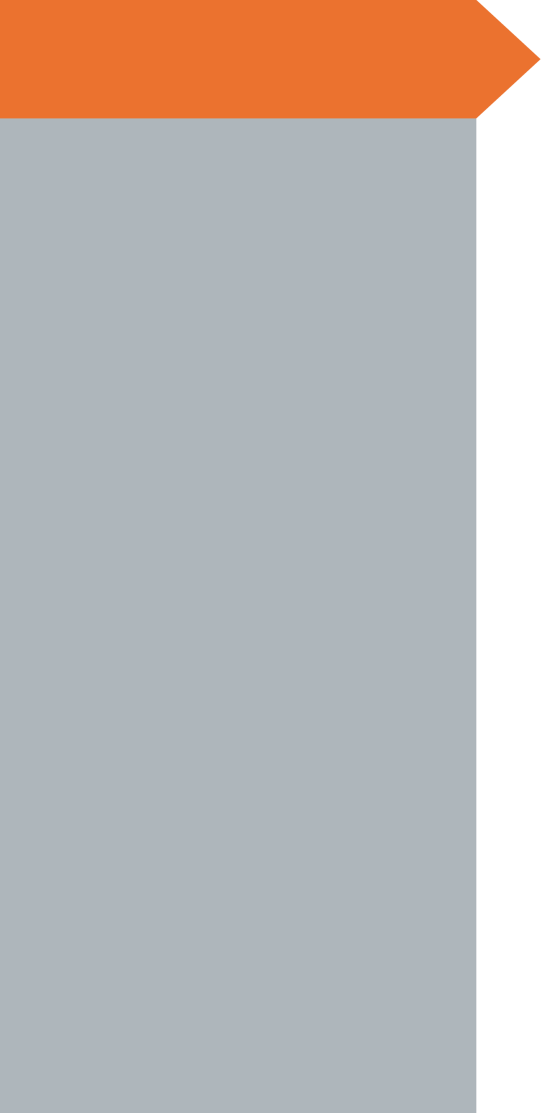 Освещение
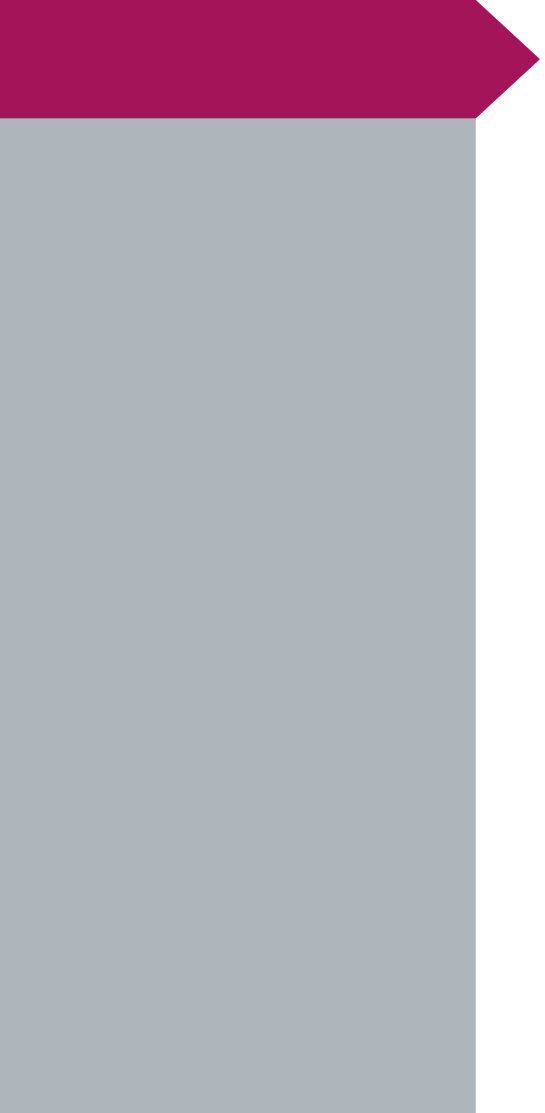 Инвентаризация
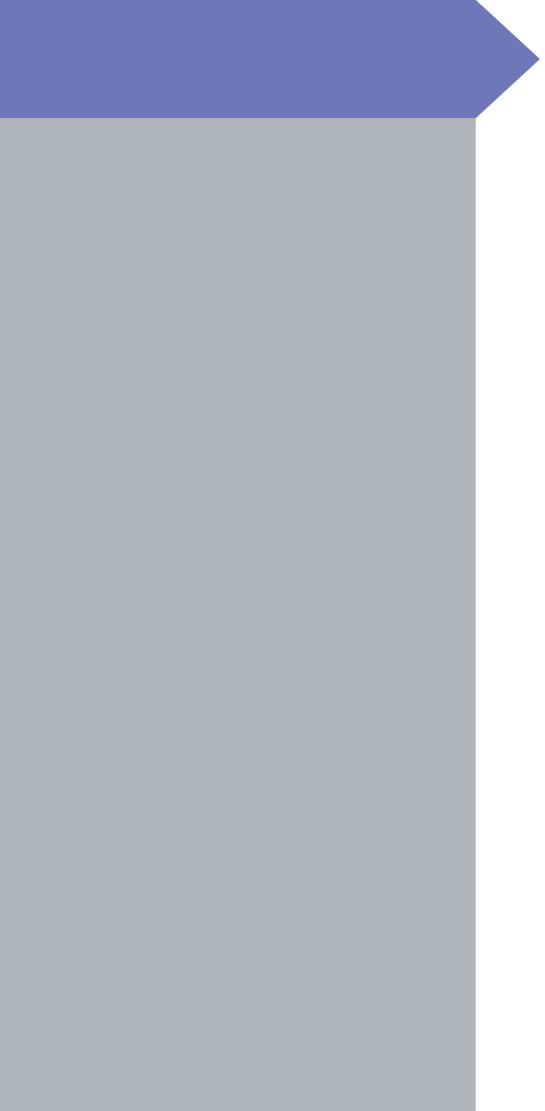 Оборудование
Хранение / специальные условия
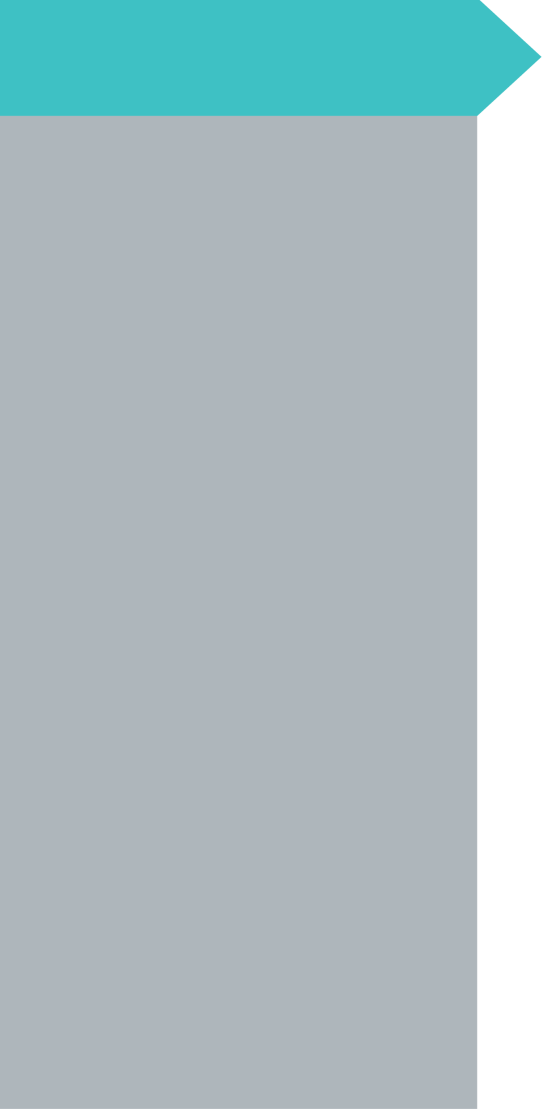 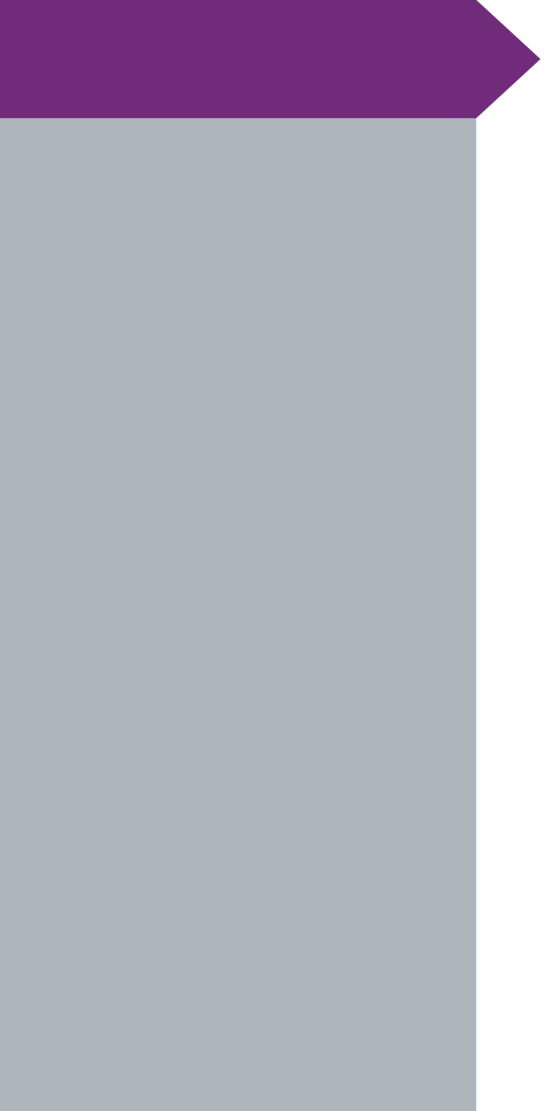 и прочее
4
Проект «Аквариум»
ТЦ «Водный», г. Москва
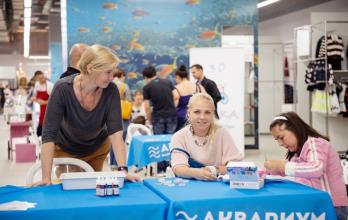 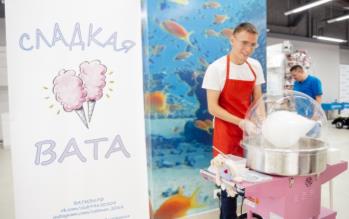 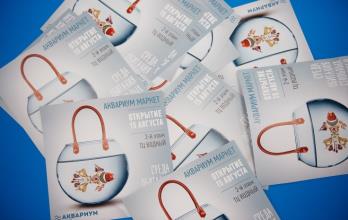 5
Проект «луг LOOK»
ТРЦ «Монпансье», г. Санкт-Петербург
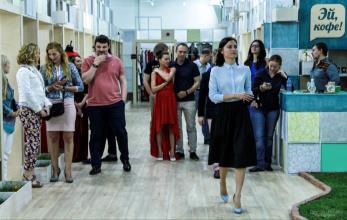 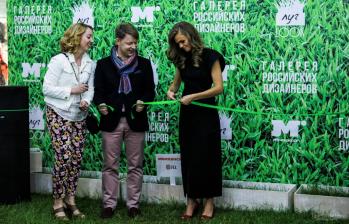 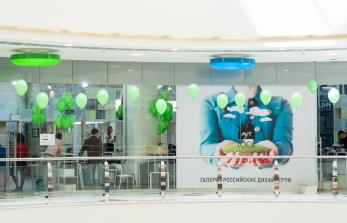 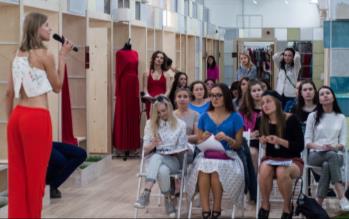 6
Проект Trend Island
ТЦ «Авиапарк», г. Москва
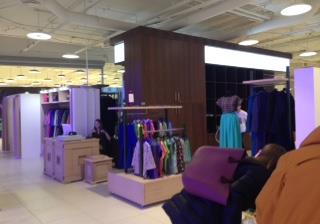 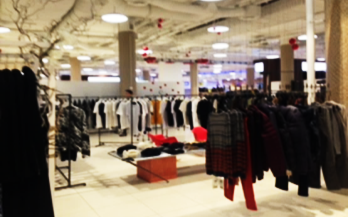 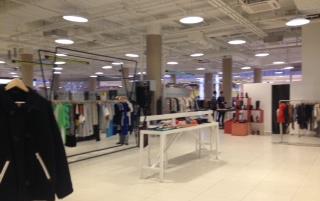 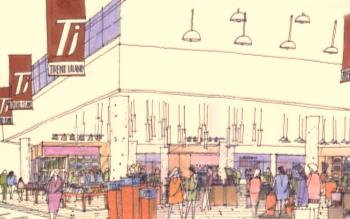 7
Новый проект UniMarket «Икра и бисер» - скоро где-то на севере
Продолжение следует…
Спасибо